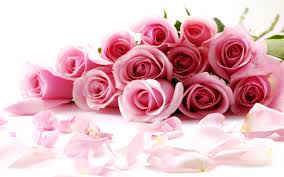 স্বাগতম
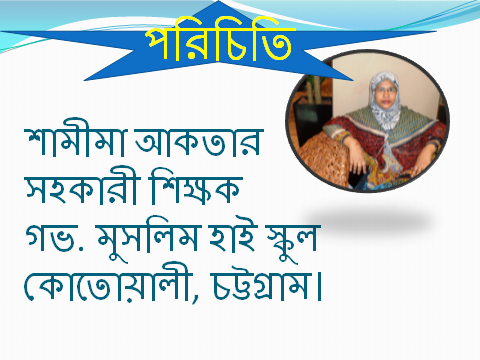 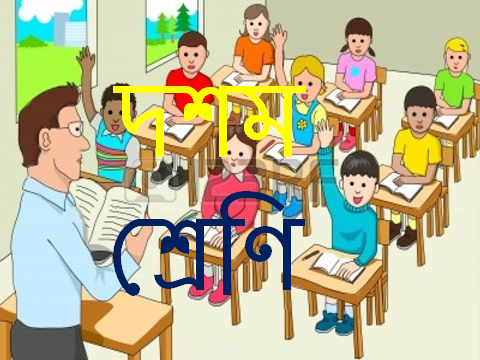 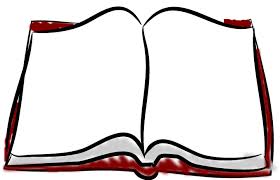 স
ম
য়
৪০
মি
নি
ট
জী
ব
বি
জ্ঞা
ন
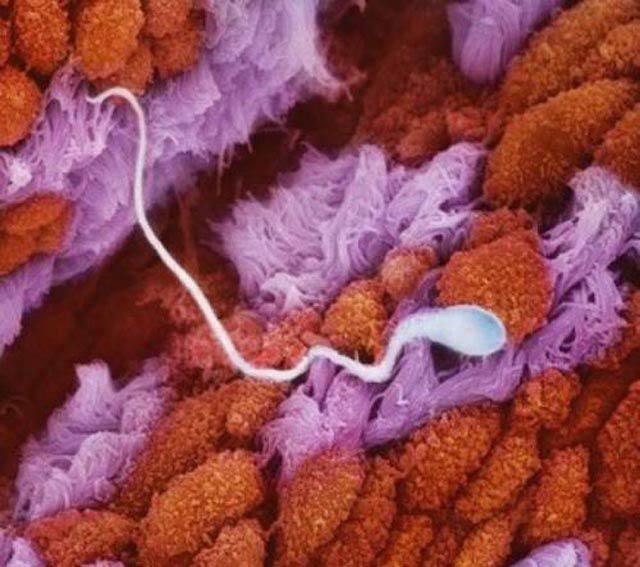 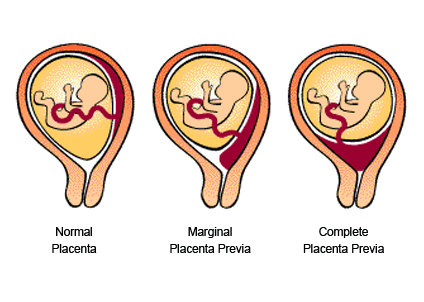 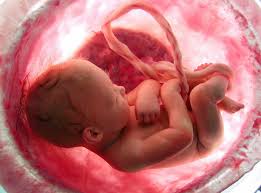 মাতৃগর্ভে অমরা ও ভ্রুন।
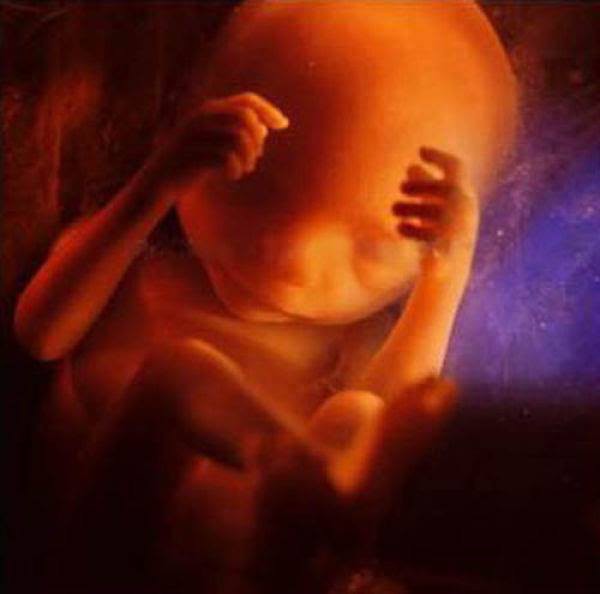 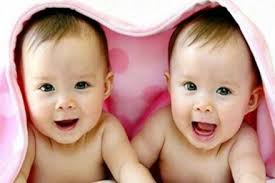 ভ্রুনের বিকাশ
ভ্রুন আবরণী
প্রত্যেক প্রজাতিতে ভ্রুণের জন্য মাতৃদেহের ভিতর সহজ, স্বাভাবিক ও নিরাপদ পরিবর্ধনের ব্যবস্থা হিসাবে ভ্রুণের চারিদিকে কতগুলো ঝিল্লি বা আবরণ থাকে।তাকে ভ্রুণ আবরণী বলে।
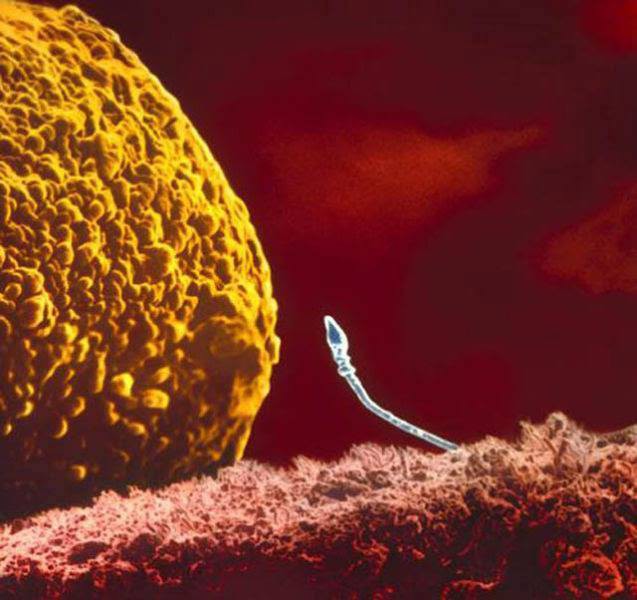 ডিম্বাণুর কাছকাছি একটি শুক্রাণু।
নিষেক
প্রায় ৩৬ ঘন্টা পর নিষিক্ত ডিম্বানুর কোষ বিভাজন হয়
প্রায় ৭২ ঘন্টা পর ১৬ কোষবিশিষ্ট একটি গঠন পরবর্তীতে এটা বলের মত আকার ধারন করে।
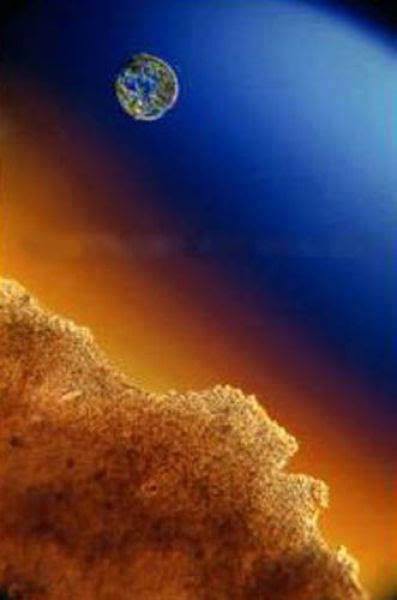 ৫-৬ দিনের মাথায় শুক্রাণুর অবস্থান। একটি ব্লাস্টোসাইটের মধ্যে এই গুচ্ছাকৃতি পায়। অনেকগুলো কোষ তৈরি করে এবং ডিম্বাণুর আরো ভেতরে চলে
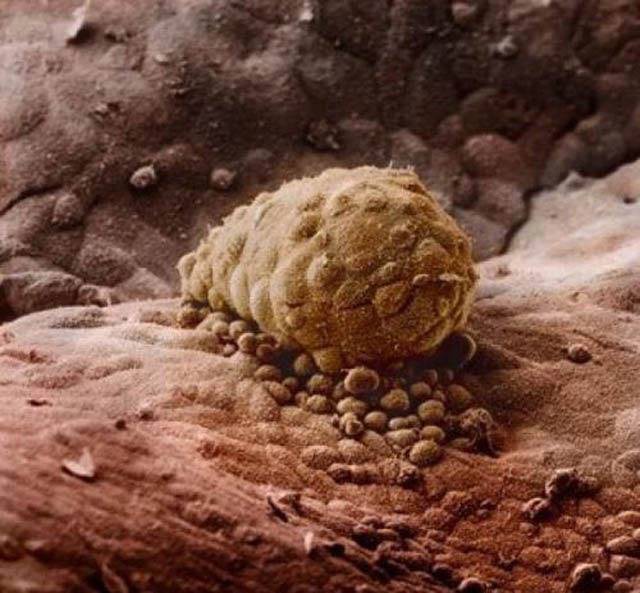 অষ্টম দিন। এটা মূলত জাইগোট, মানবভ্রুণের প্রাথমিক অবস্থা, লেগে আছে জরায়ুর গায়ে
৪ সপ্তাহ পর হৃদস্পন্দন ও মস্তিষ্কের গঠন শুরু হয়।
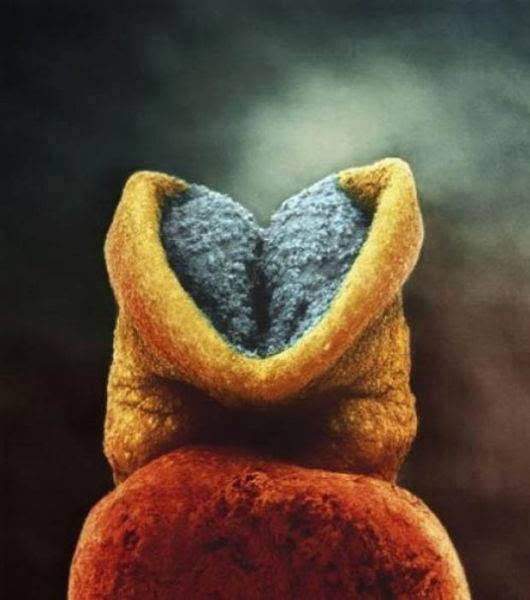 ভ্রুণের মস্তিষ্ক তৈরির মুহূর্তে। প্রথমেই এটি তৈরি
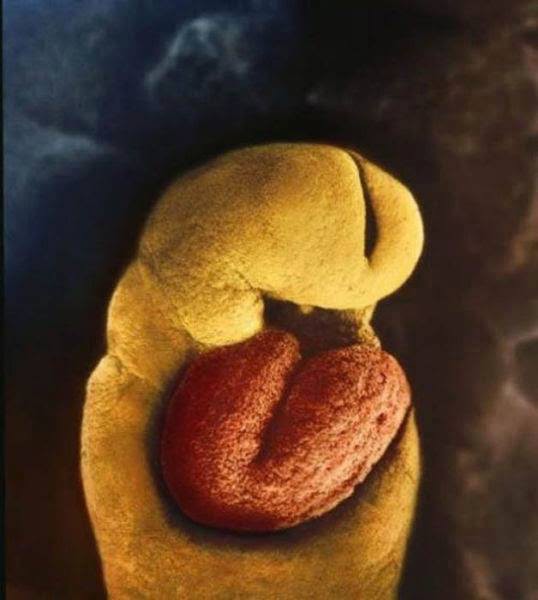 ২৪ দিন বয়সী ভ্রুণ। আকৃতি পাচ্ছে কিন্তু কোনো কঙ্কাল তৈরি হয়নি এখনো। ১৮তম দিনে ছোট্ট একটি হৃৎপিণ্ড তৈরি হয় এবং মৃদু ধুক ধুক করতে থাকে।
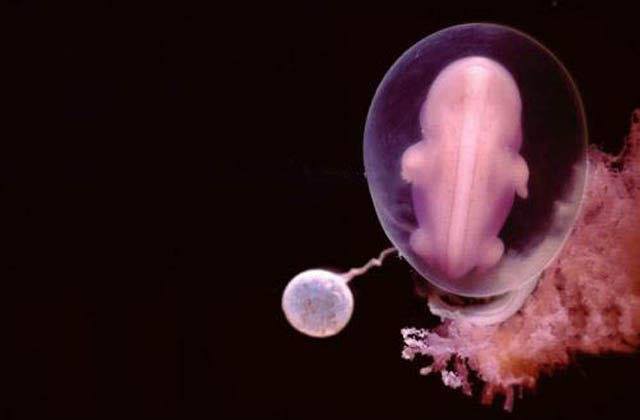 চতুর্থ সপ্তাহে যেন একটা ব্যাঙাচি
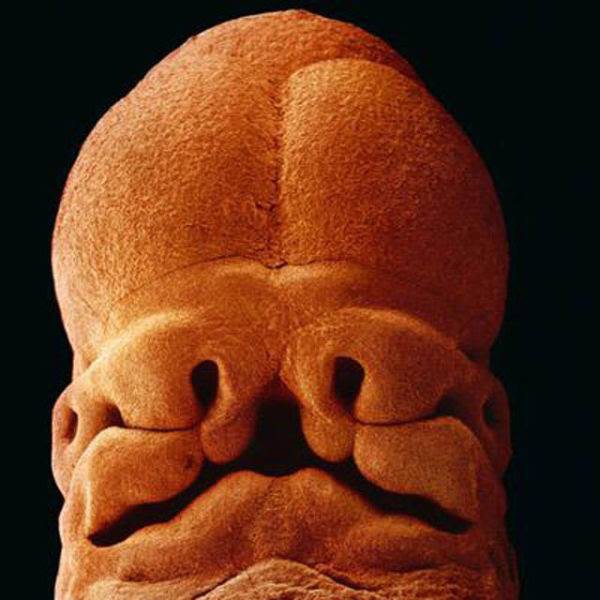 পঞ্চম সপ্তাহ। আনুমানিক ৯ মিলিমিটার দৈর্ঘ্যের। এই পর্যায়ে মুখ, অক্ষিকোটর, নাসারন্ধ্র এবং মুখগহ্বর স্পষ্ট দেখা যায়
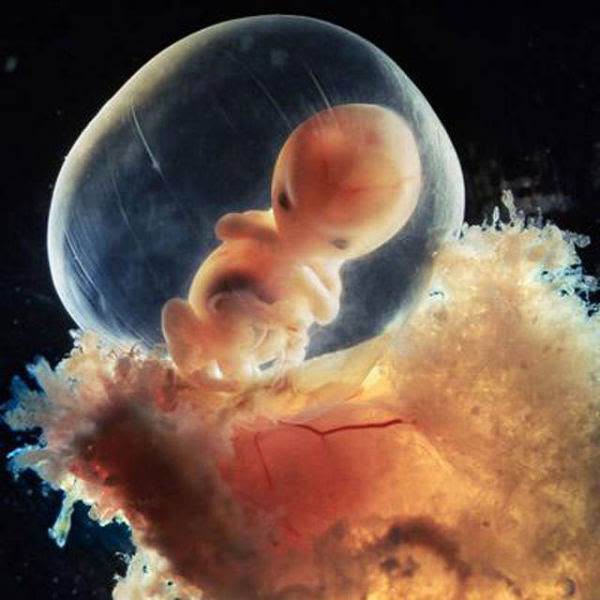 অষ্টম সপ্তাহ। এই সময়ে ভ্রুণটি দ্রুত বৃদ্ধিপ্রাপ্ত হয়। আর সুরক্ষিত থাকে ফিটাল স্যাক নামে একটি ব্লাডারের মধ্যে
অষ্টম সপ্তাহ। এই সময়ে ভ্রুণটি দ্রুত বৃদ্ধিপ্রাপ্ত হয়। আর সুরক্ষিত থাকে ফিটাল স্যাক নামে একটি ব্লাডারের মধ্যে
অষ্টম সপ্তাহ। এই সময়ে ভ্রুণটি দ্রুত বৃদ্ধিপ্রাপ্ত হয়। আর সুরক্ষিত থাকে ফিটাল স্যাক নামে একটি ব্লাডারের মধ্যে
অষ্টম সপ্তাহ। এই সময়ে ভ্রুণটি দ্রুত বৃদ্ধিপ্রাপ্ত হয়। আর সুরক্ষিত থাকে ফিটাল স্যাক নামে একটি ব্লাডারের মধ্যে
এই অবস্থায় ভ্রুণকে ফিটাস বলে।
১৫.
১৫.
১৫.
১৫.
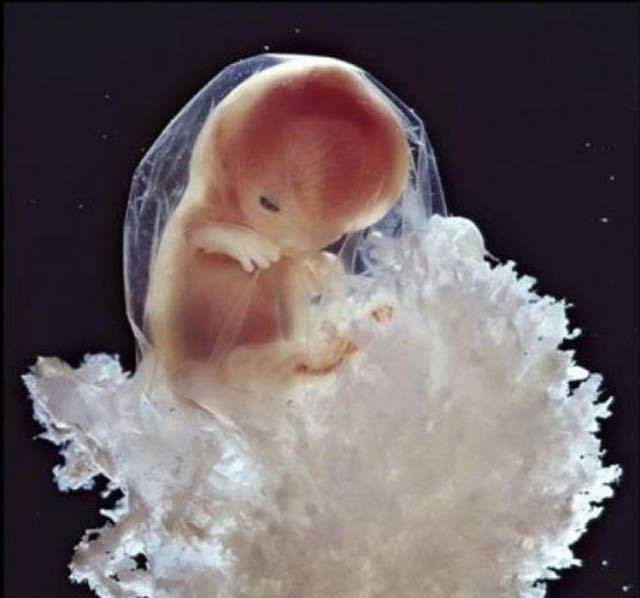 দশম সপ্তাহ। চোখের পাতা আংশিক খোলা। কয়েক দিনের মধ্যেই পুরোটা বন্ধ হয়ে যাবে
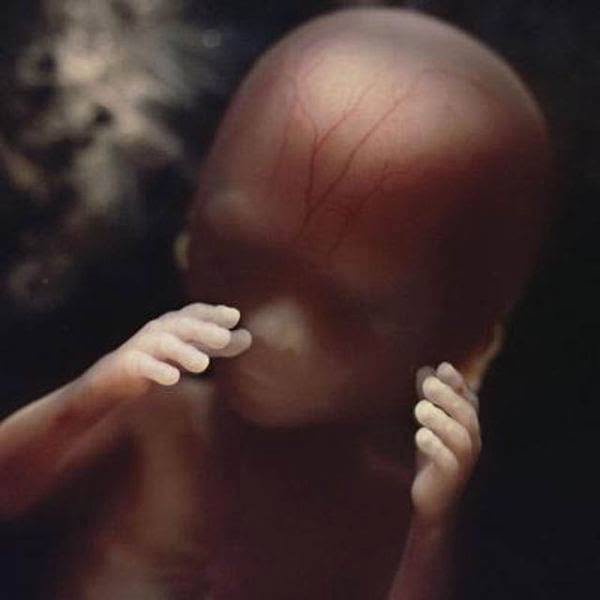 ভ্রুণ ষোড়শ সপ্তাহ। হাত নাড়াচাড়া করার মতো শক্তি পেয়েছে
উপাস্থি বিশিষ্ট নরম কঙ্কাল। রক্ত পরিবহনের শিরা-উপশিরার জাল এবং পাতলা স্বচ্ছ ত্বক দেখা যাচ্ছে
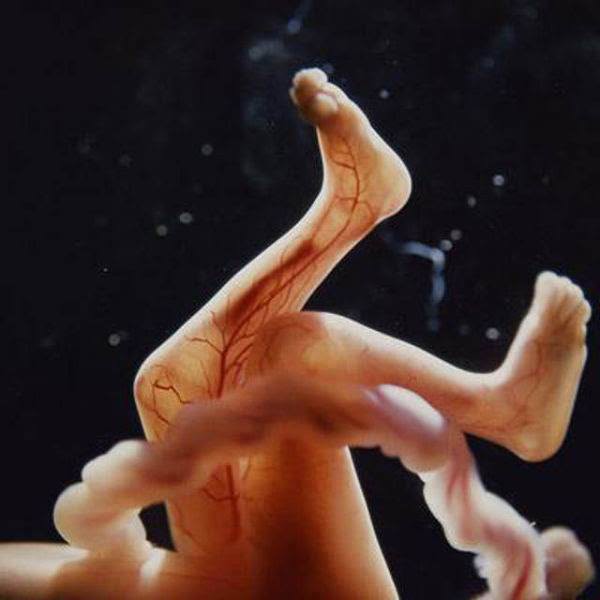 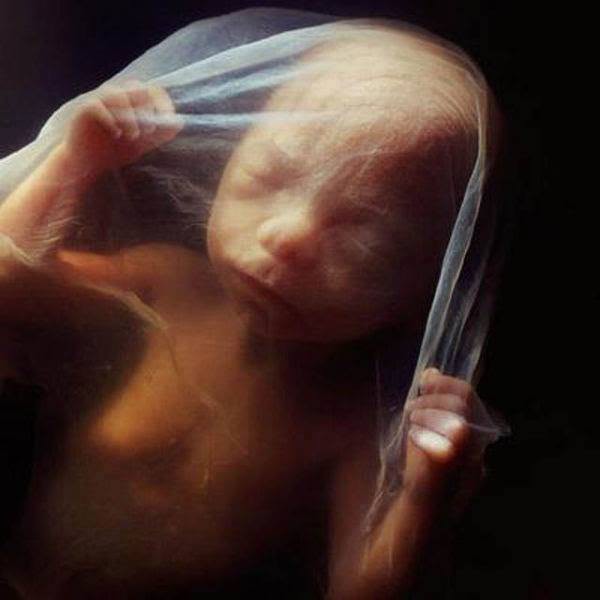 আঠারোতম সপ্তাহ। ১৪ ইঞ্চির মতো দীর্ঘ ভ্রুণ। এই অবস্থায় ভ্রুণ বাইরের শব্দ শুনতে পারে
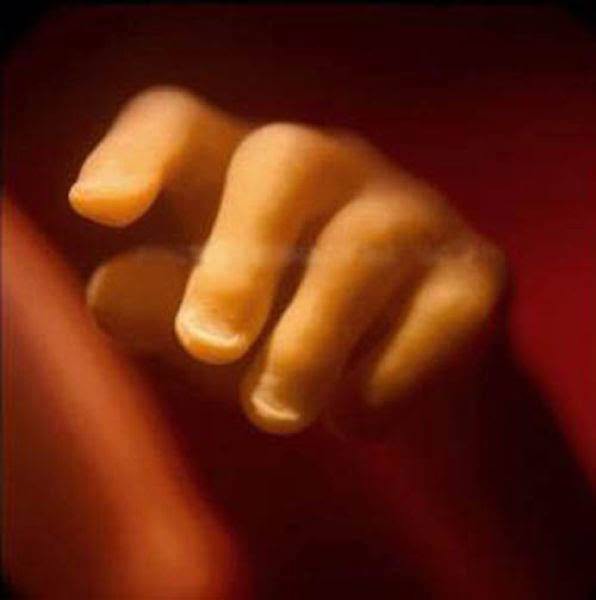 ১৯তম সপ্তাহ। হাত পায়ের নখ হয়েছে
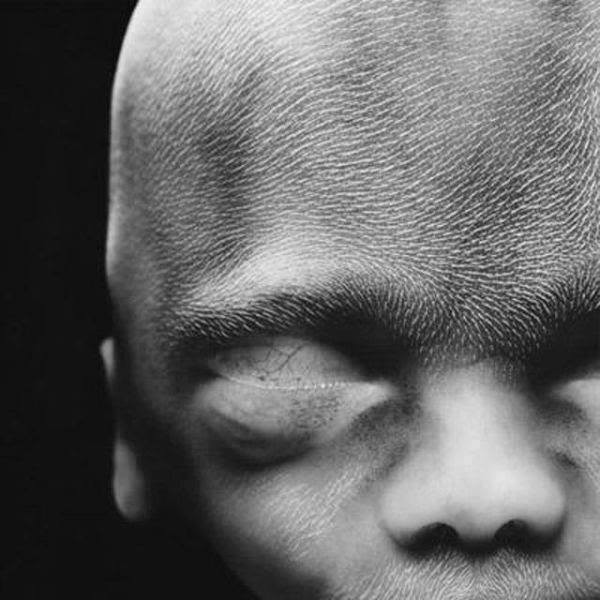 বিশ সপ্তাহ। প্রায় ২০ সেন্টিমিটার লম্বা। নরম পশমি লোম সারা শরীরে। একে বলে লানুগো। পুরো মাথা ঢেকে যায়। পরে অবশ্য এতোটা আর থাকে না
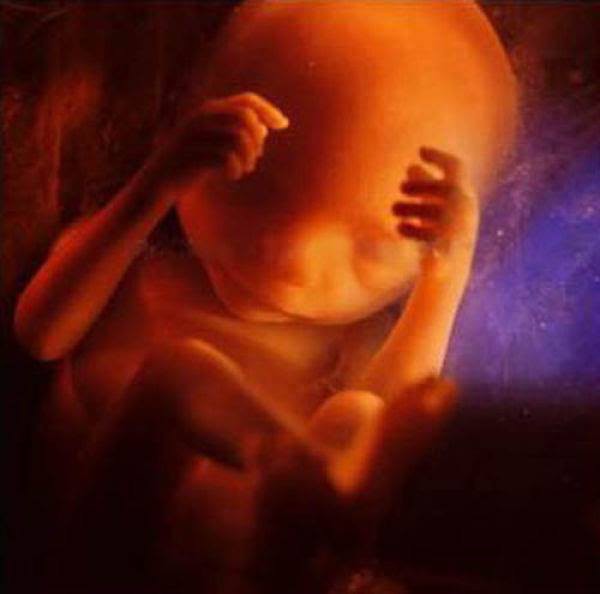 ২৪তম সপ্তাহ
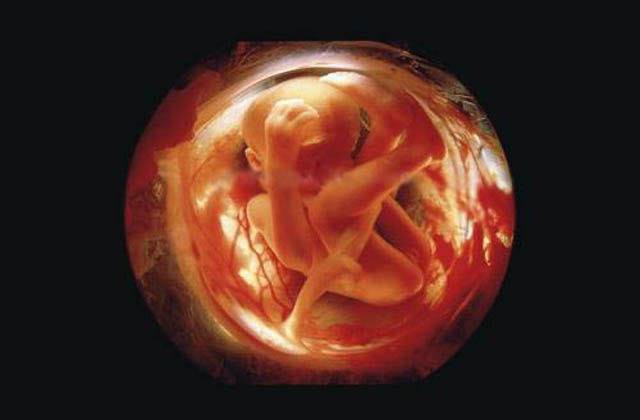 ২৬তম সপ্তা
হ
ছয় মাস। এখন একে একটা মানবশিশু হিসেবে সহজেই চেনা যায়। ছোট্ট মানবশিশুটি বাইরের পৃথিবীর আলো দেখার জন্য এখন প্রস্তুত। এর মাথা উল্টে নিচের দিকে আসে। যাতে সহজেই ভূমিষ্ঠ হতে পারে।
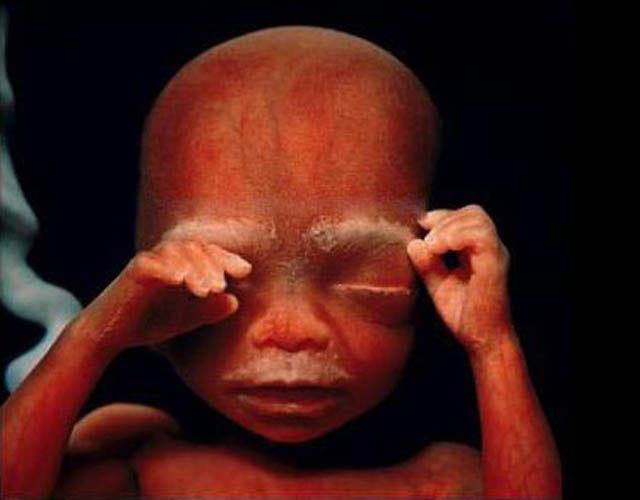 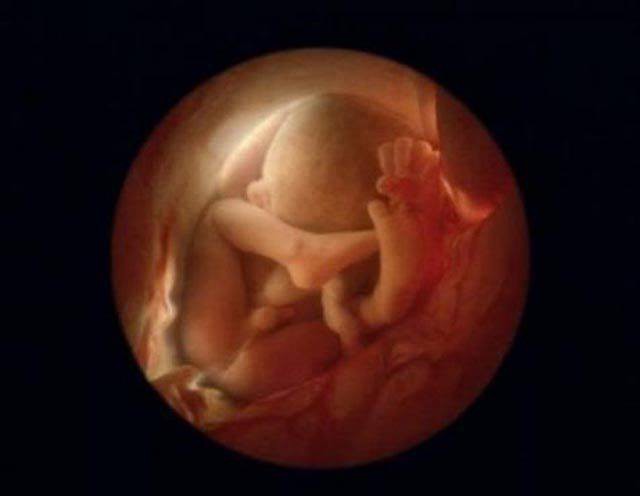 ৩৬ সপ্তাহ। আর মাত্র ৪ সপ্তাহ পরেই অন্ধকার কোটর থেকে আলোর জগতে আসবে শিশু। তারই প্রস্তুতি চলছে
৩৮ সপ্তাহে জরায়ুর ভিতর ফিটাসের মাথা নিচের দিকে ঘুরে যায় ভূমিষ্ঠ প্রক্রিয়ার প্রস্তুতি চলতে থাকে
মূল্যায়ন
১।কয় সপ্তাহ পরে ভ্রুণকে ফিটাস বলে?
উত্তর-৮ সপ্তাহ
২।কখন নিষিক্ত ডিম্বানুর কোষ বিভাজন ঘটে?
উত্তর-প্রায় ৩৬ঘন্টা পর
৩।কয় সপ্তাহ পর হৃদস্পন্দন ও মস্তিস্কের গঠন শুরু হয়?
উত্তর-৪ সপ্তাহ পর
ধ
ন্য
বা
দ